PHY 711 Classical Mechanics and Mathematical Methods
10-10:50 AM  MWF  Olin 103

Plan for Lecture 25:
Rotational motion (Chapter 5)
Rigid body motion in body fixed frame
Conversion between body and inertial reference frames
10/24/2014
PHY 711  Fall 2014 -- Lecture 25
1
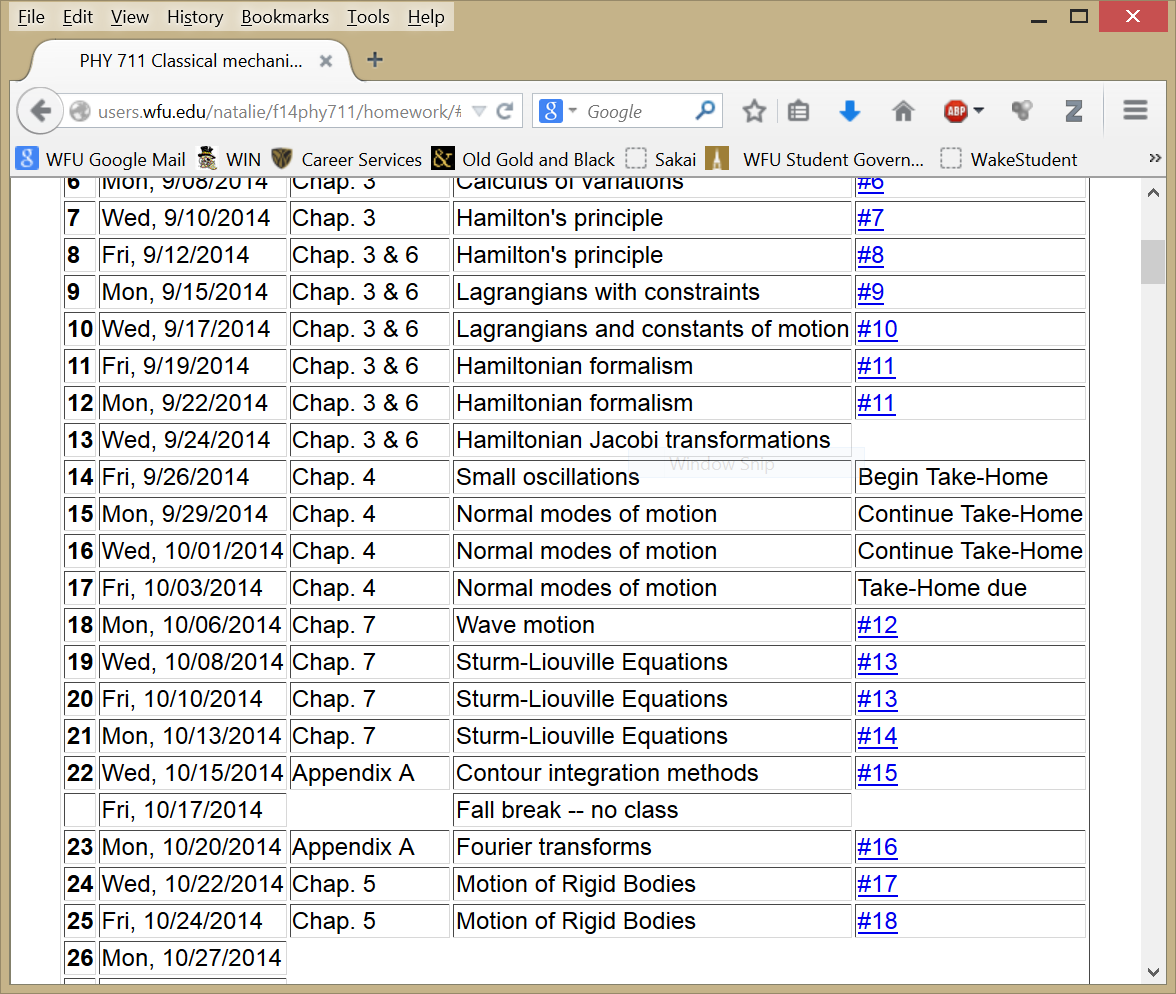 10/24/2014
PHY 711  Fall 2014 -- Lecture 25
2
Summary of previous results
  describing rigid bodies rotating
  about a fixed origin
w
r
10/24/2014
PHY 711  Fall 2014 -- Lecture 25
3
Moment of inertia tensor
10/24/2014
PHY 711  Fall 2014 -- Lecture 25
4
Summary of previous results
  describing rigid bodies rotating
  about a fixed origin
w
r
10/24/2014
PHY 711  Fall 2014 -- Lecture 25
5
Descriptions of rotation about a given origin -- continued
10/24/2014
PHY 711  Fall 2014 -- Lecture 25
6
Descriptions of rotation about a given origin -- continued
10/24/2014
PHY 711  Fall 2014 -- Lecture 25
7
10/24/2014
PHY 711  Fall 2014 -- Lecture 25
8
Solution of Euler equations for a symmetric top -- continued
10/24/2014
PHY 711  Fall 2014 -- Lecture 25
9
10/24/2014
PHY 711  Fall 2014 -- Lecture 25
10
Euler equations for asymmetric top -- continued
10/24/2014
PHY 711  Fall 2014 -- Lecture 25
11
Transformation between body-fixed and inertial coordinate systems – Euler angles
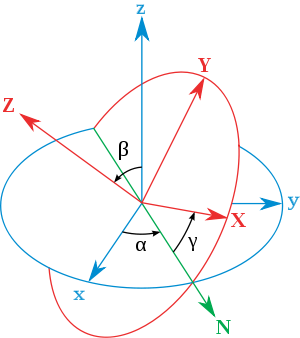 inertial
body
x
y
y
x
http://en.wikipedia.org/wiki/Euler_angles
10/24/2014
PHY 711  Fall 2014 -- Lecture 25
12
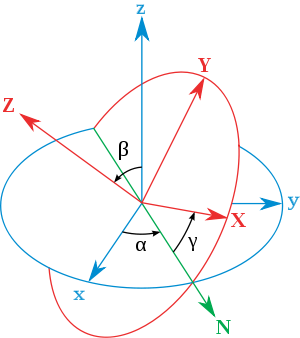 x
Need to express all components in body-fixed frame:
y
y
x
10/24/2014
PHY 711  Fall 2014 -- Lecture 25
13
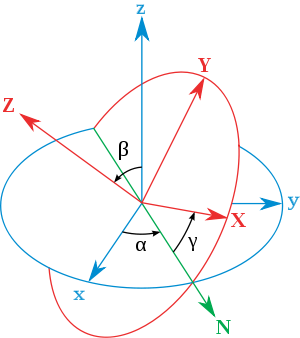 x
y
y
x
10/24/2014
PHY 711  Fall 2014 -- Lecture 25
14
10/24/2014
PHY 711  Fall 2014 -- Lecture 25
15
10/24/2014
PHY 711  Fall 2014 -- Lecture 25
16
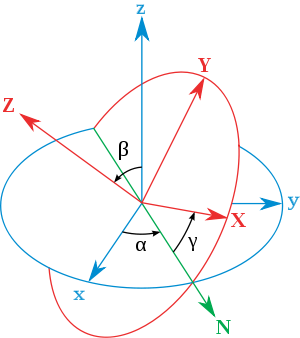 x
y
y
x
10/24/2014
PHY 711  Fall 2014 -- Lecture 25
17
Rotational kinetic energy
10/24/2014
PHY 711  Fall 2014 -- Lecture 25
18
Transformation between body-fixed and inertial coordinate systems – Euler angles
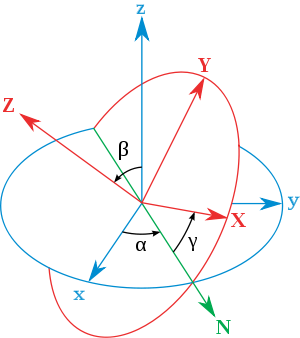 inertial
body
x
y
y
x
http://en.wikipedia.org/wiki/Euler_angles
10/24/2014
PHY 711  Fall 2014 -- Lecture 25
19
General transformation between rotated coordinates – Euler angles
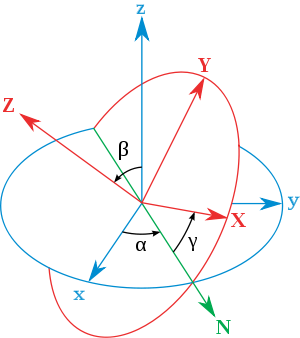 inertial
body
x
y
y
x
http://en.wikipedia.org/wiki/Euler_angles
10/24/2014
PHY 711  Fall 2014 -- Lecture 25
20